A Parent’s guide to GCSEPod
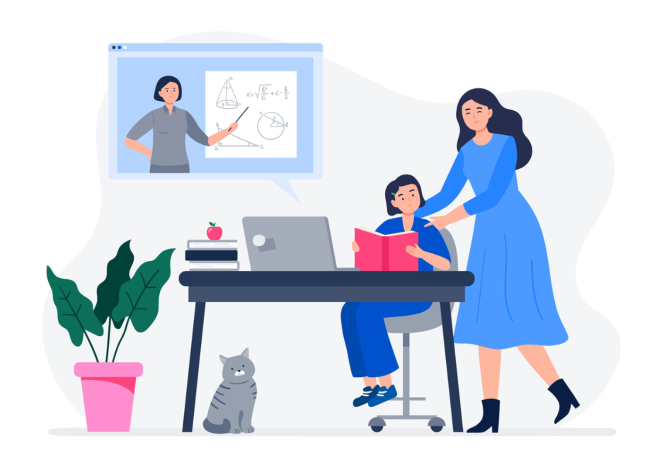 r Introduction
What is GCSEPod?
10 years experience as an award 
winning educational publisher
Available for all, even Year 7 and 13
Mapped to the curriculum
3-5 
minute 
‘Pods’
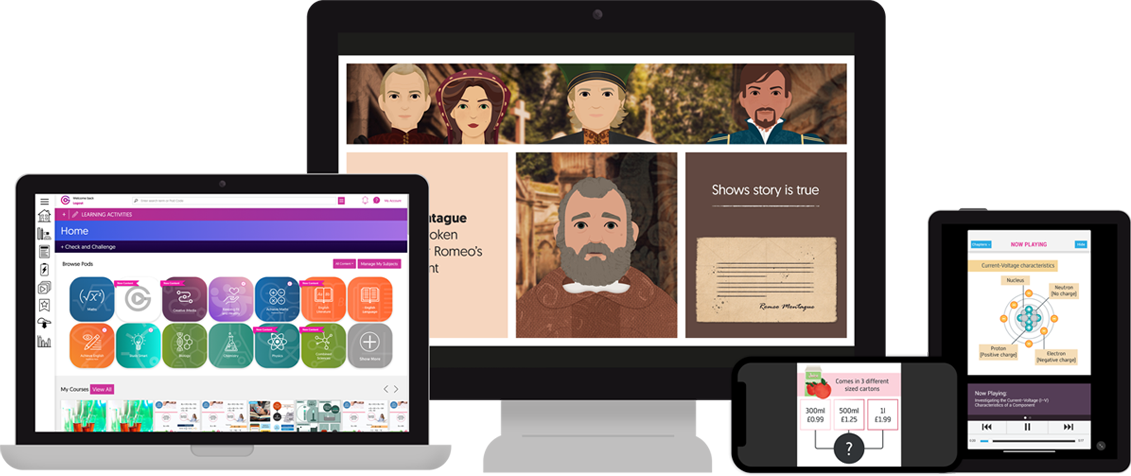 Available on all platforms
1 in 3 secondary schools in the UK subscribe
28+
subjects
Easy
to use
In use across 40+ countries
“The Netflix of GCSE Content”
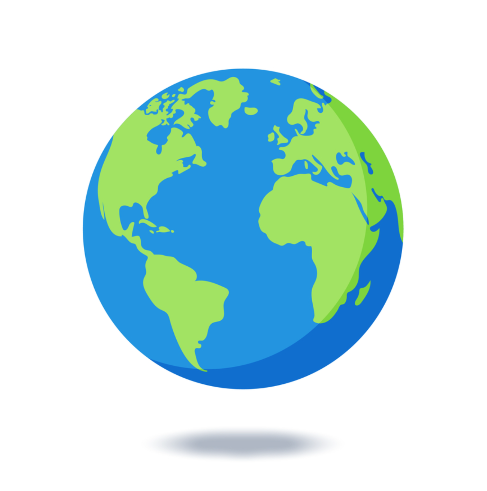 Teacher Introduction
GCSEPod Global Stats
v
v
57.9M 
Pods watched
17.4M
Pods watched
In the last 
academic 
year
All time
Teacher Introduction
GCSEPod’s Content
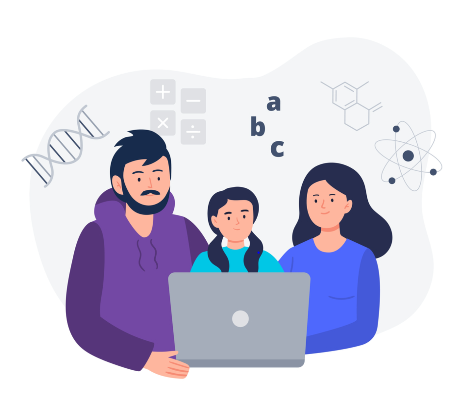 Written by subject experts
Produced in-house
Exam board mapped
Rigorously quality assured
Pods – the content your child will access and use
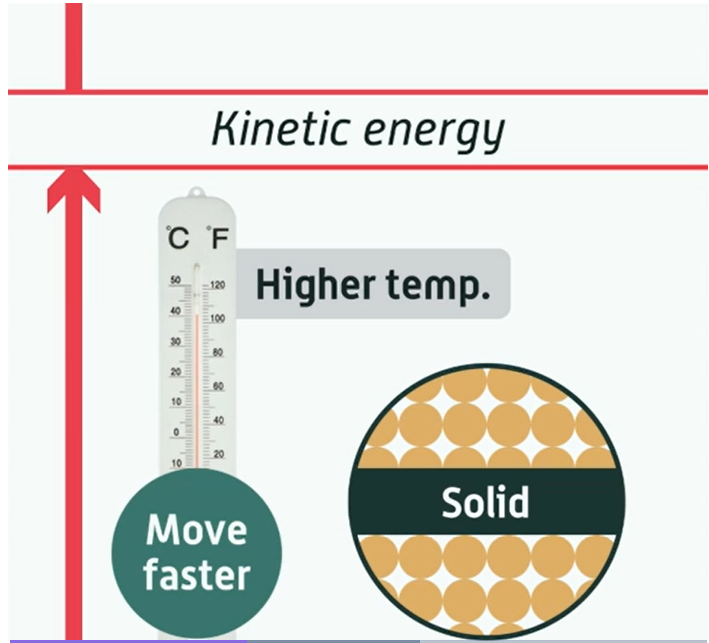 This is an example of a combined science Pod displaying information on kinetic energy.
Pods are 3-5 minute videos designed to keep your child engaged. They have audio and visual content that is mapped their exam board.
GCSEPod covers a broad range of subjects
The subjects are filtered on your child’s account to what they study and their exam boards
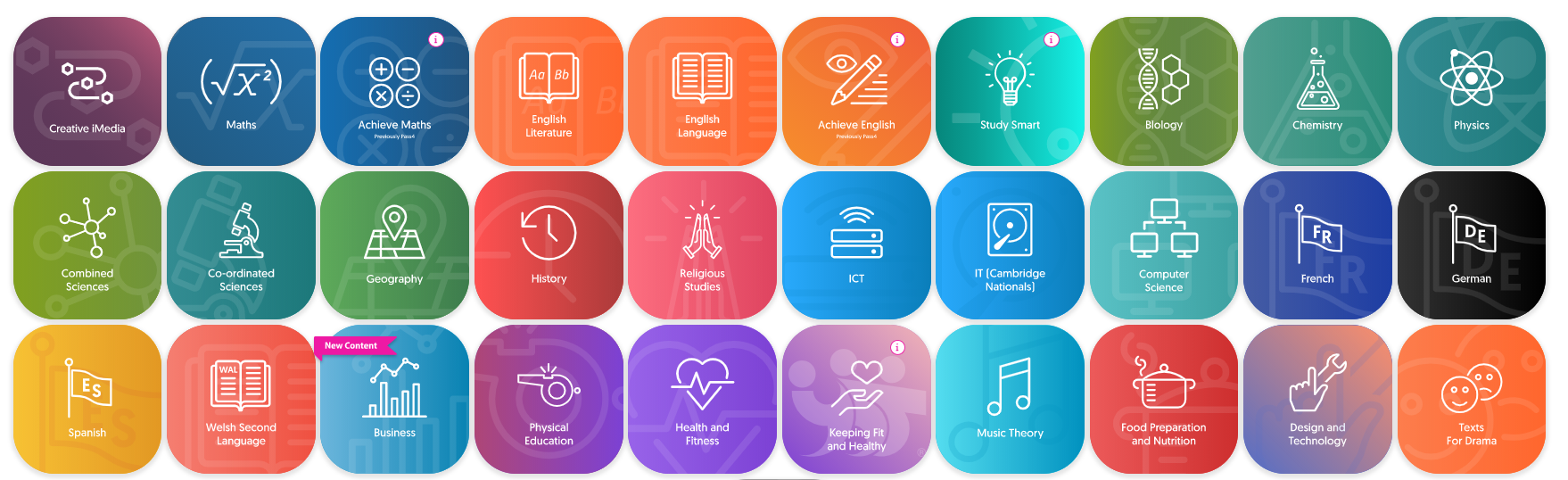 Teacher Introduction
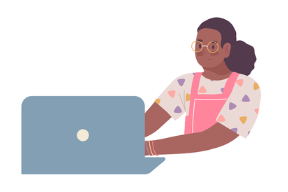 Examples of how GCSEPod may be used
Teacher Introduction
Check and Challenge – The independent learning tool.
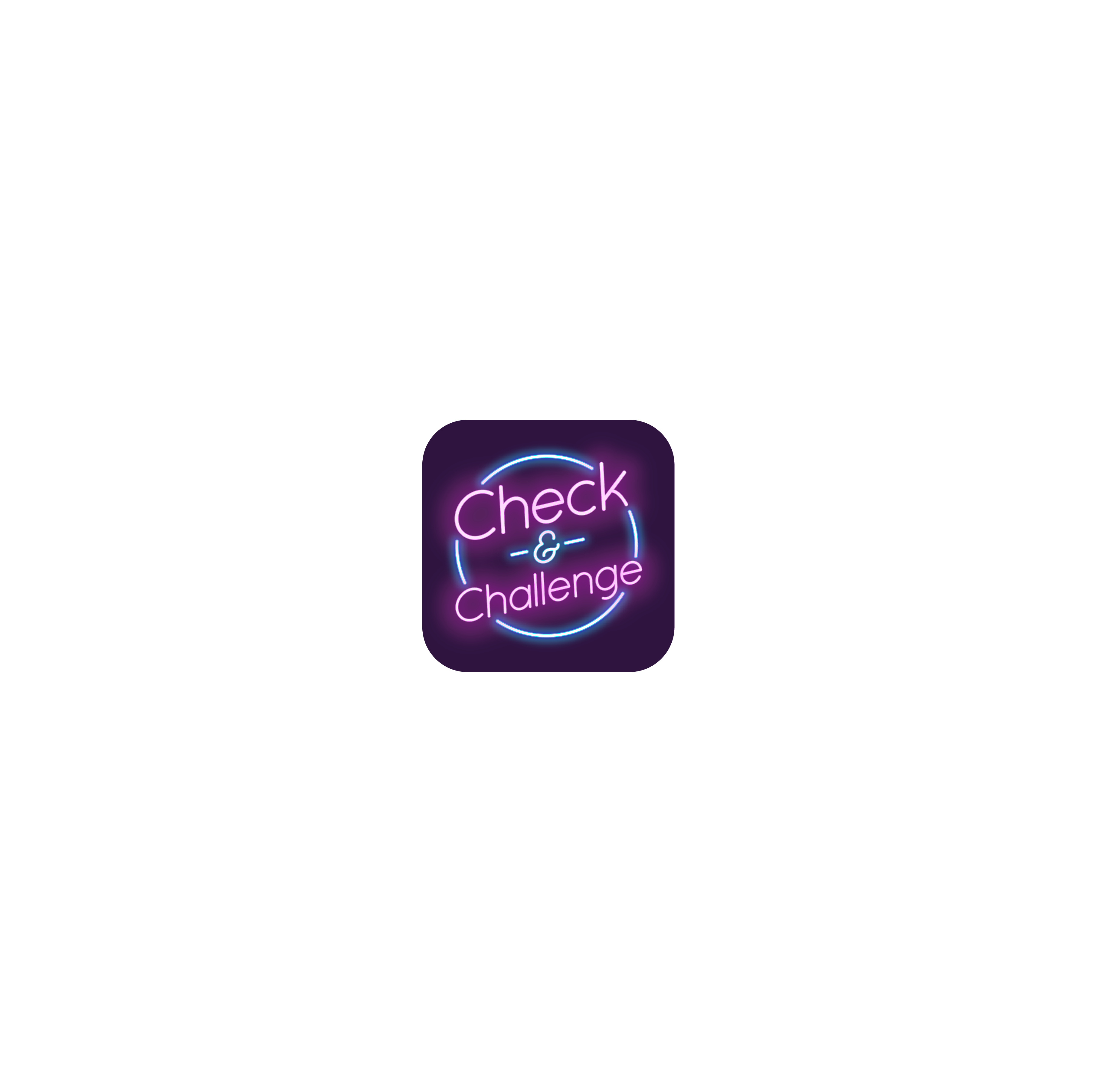 Allows your child to test their knowledge after watching a Pod
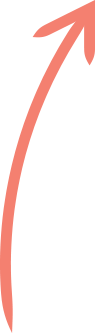 1-2-1
Provides scaffolded support like a teacher would
Helps identify misconception in knowledge and prepare for exams
Get hints, win diamonds and watch their progress improve
To find what subjects have Check and Challenge available simply go to ‘All content’ on the home page and select Check and challenge.
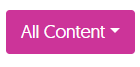 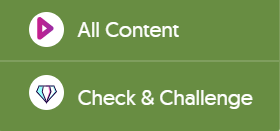 Teacher Introduction
Study smart
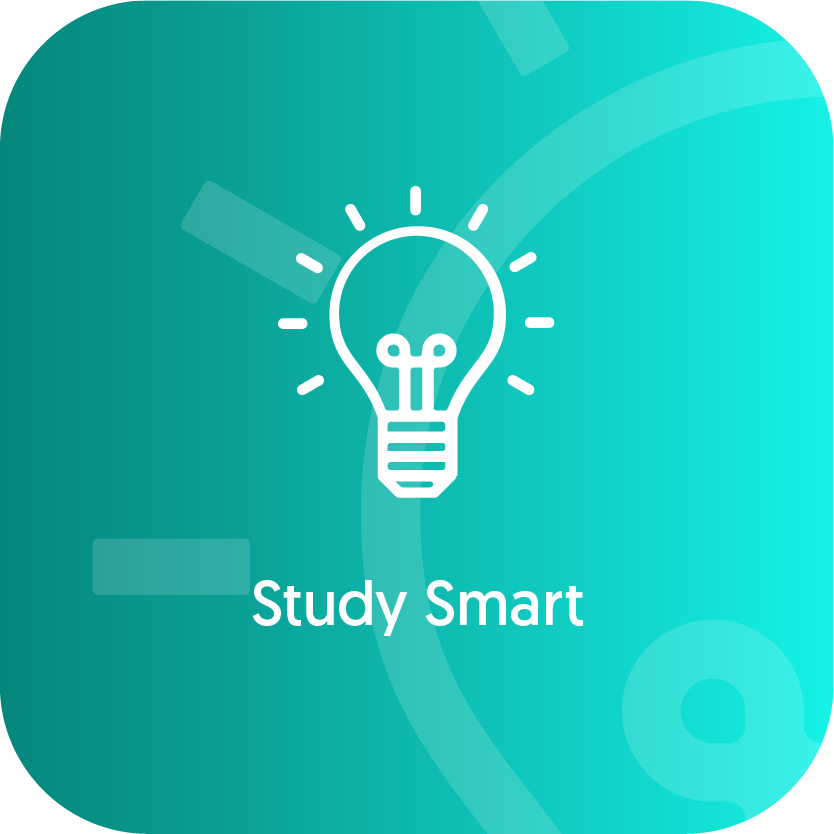 Study Smart Pods 
help you and your child 
learn how to learn smarter
The Pods look at the theory behind the science and helps to identify new methods of learning and revision
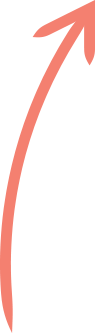 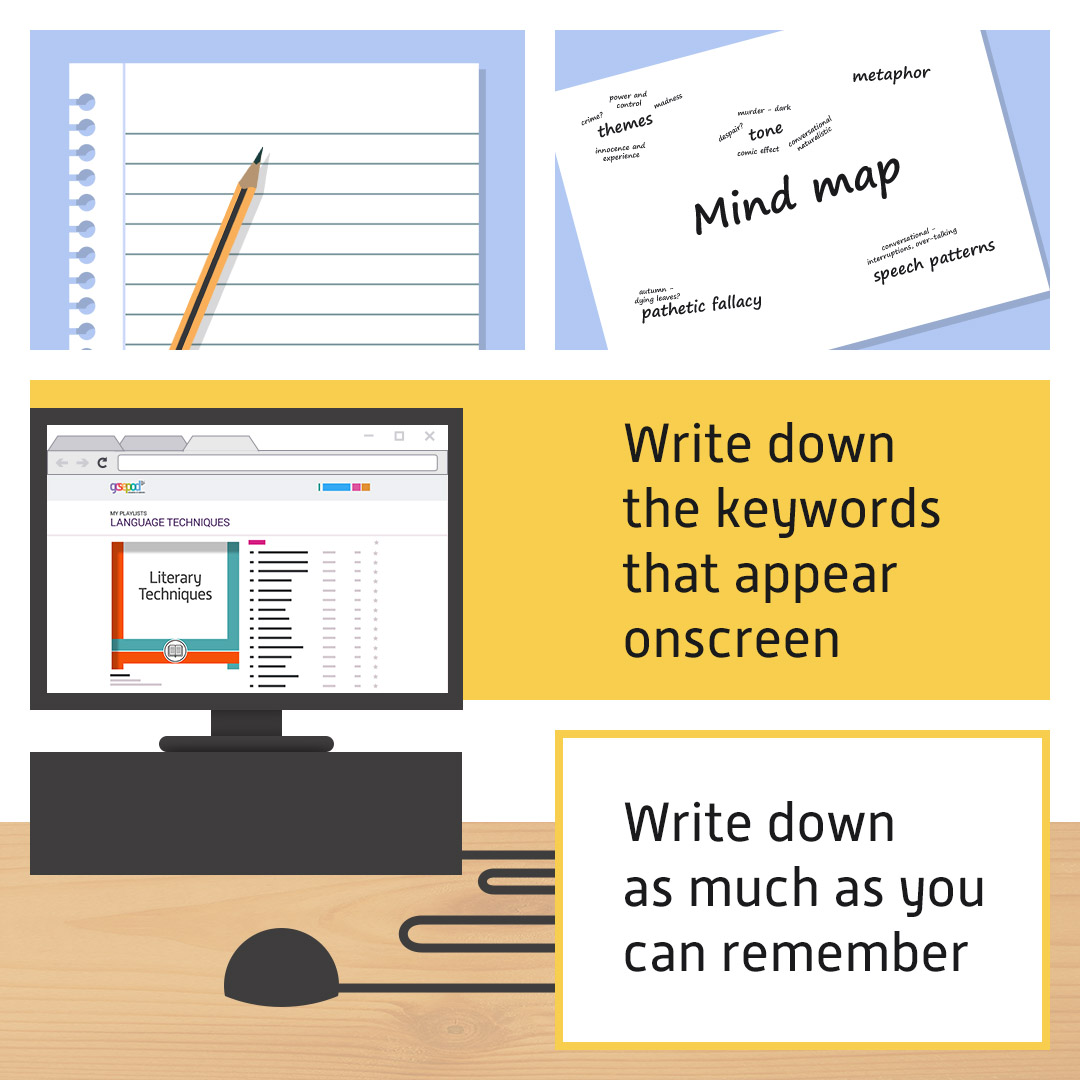 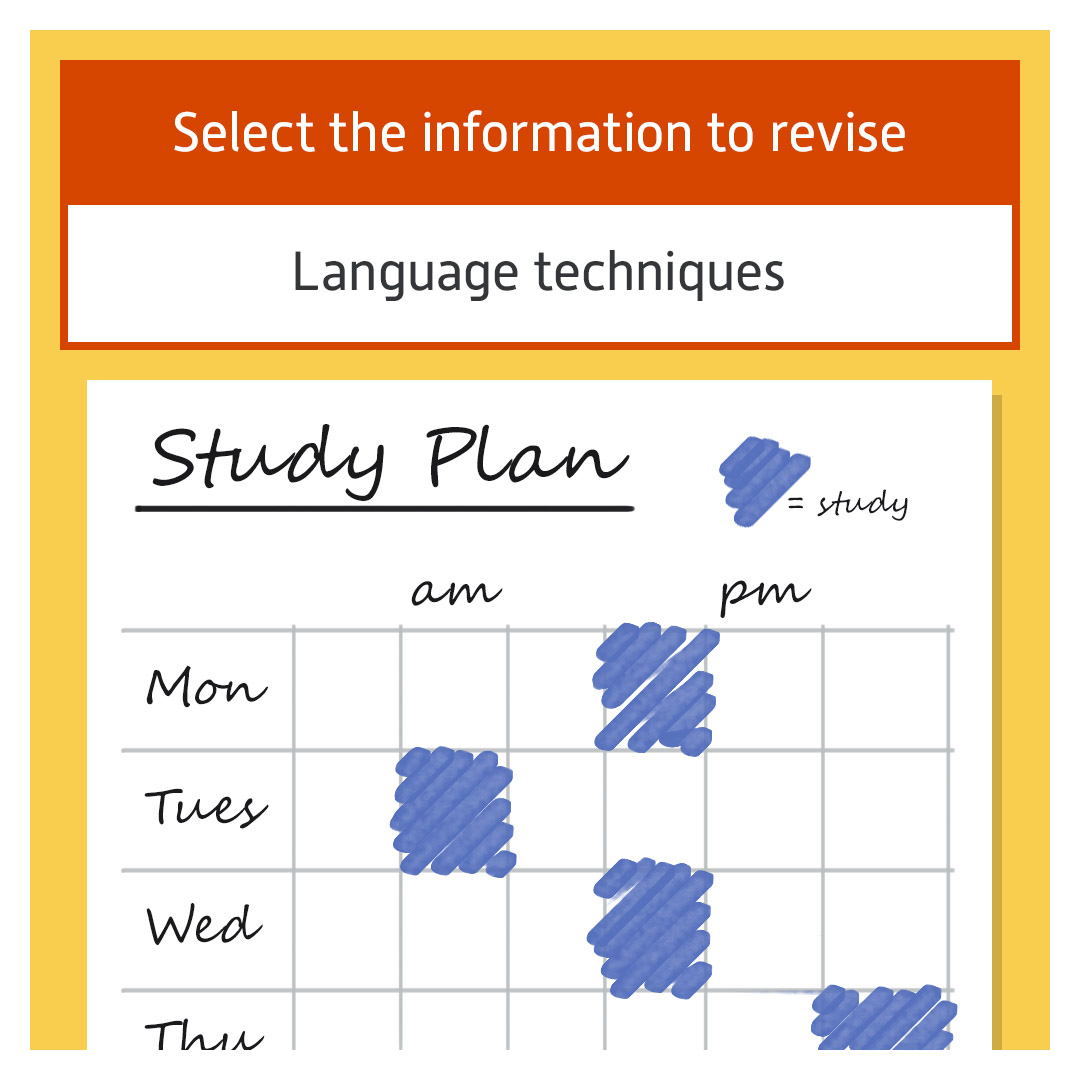 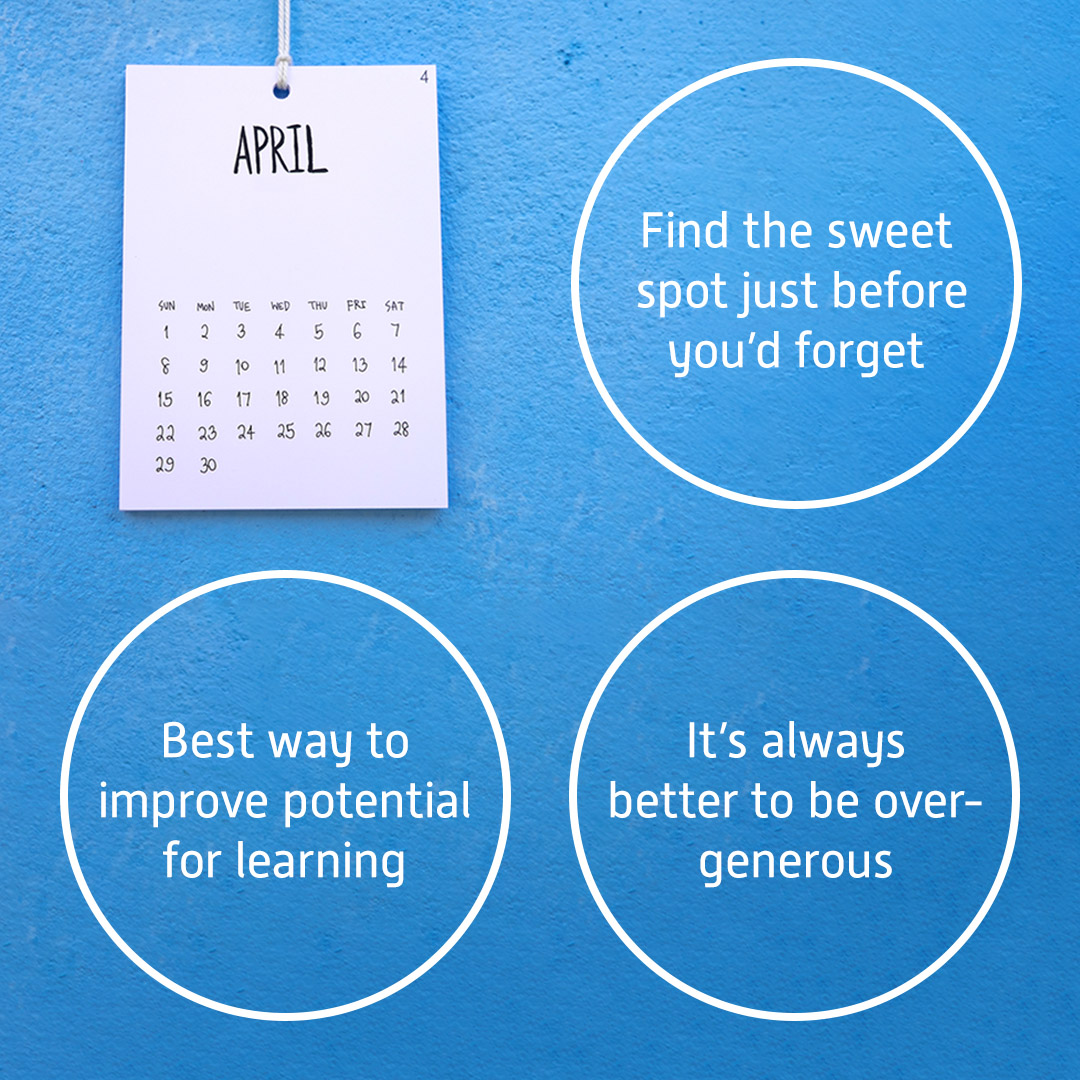 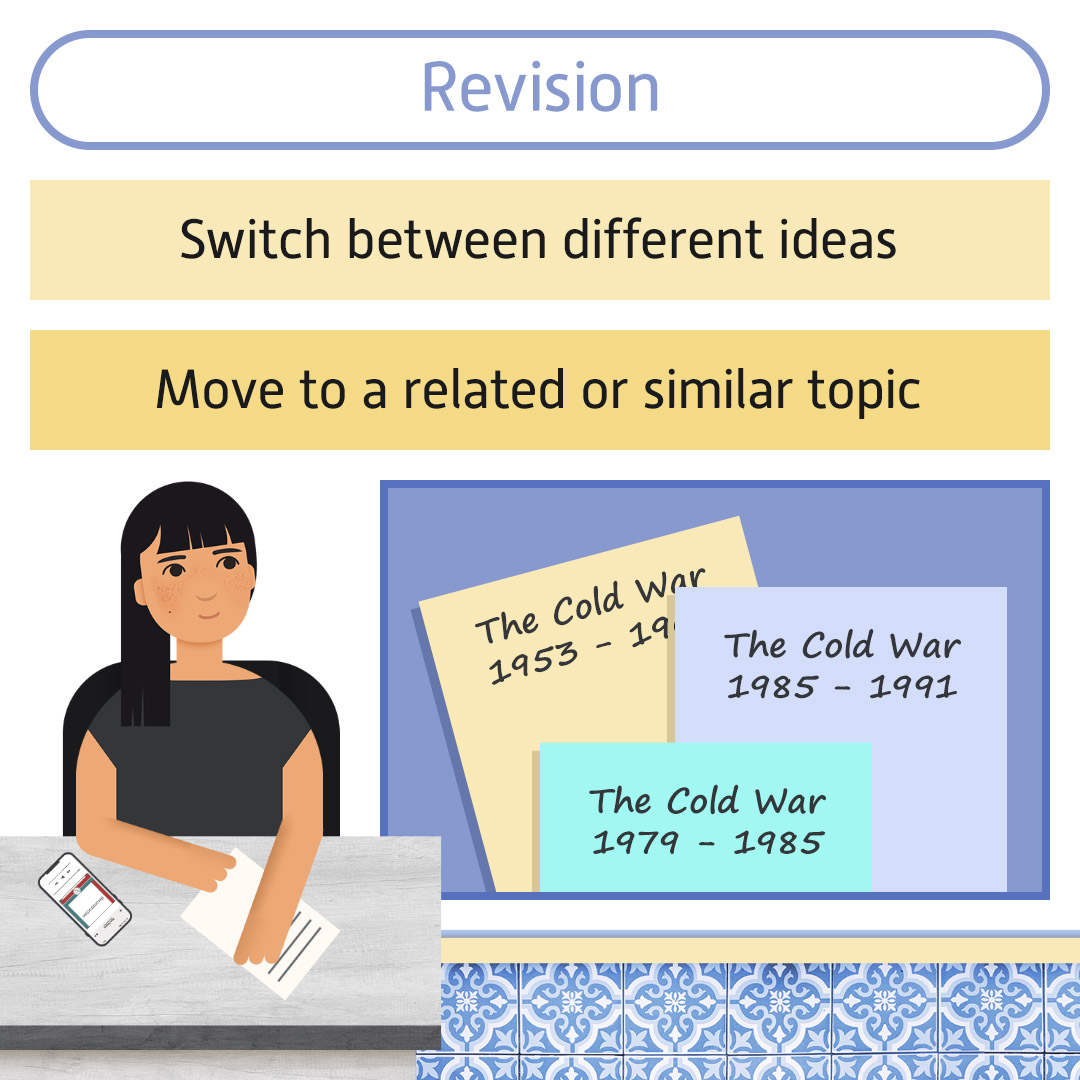 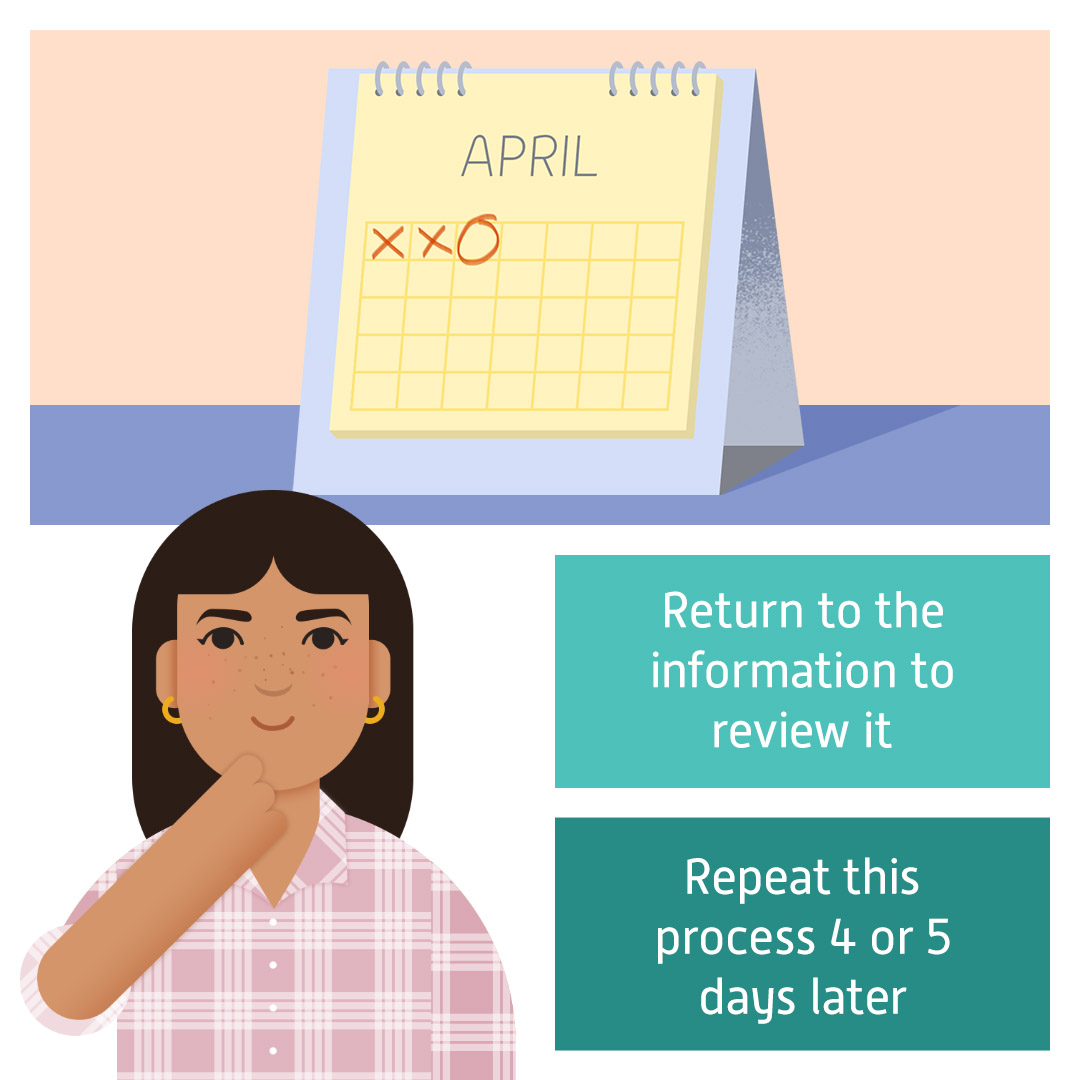 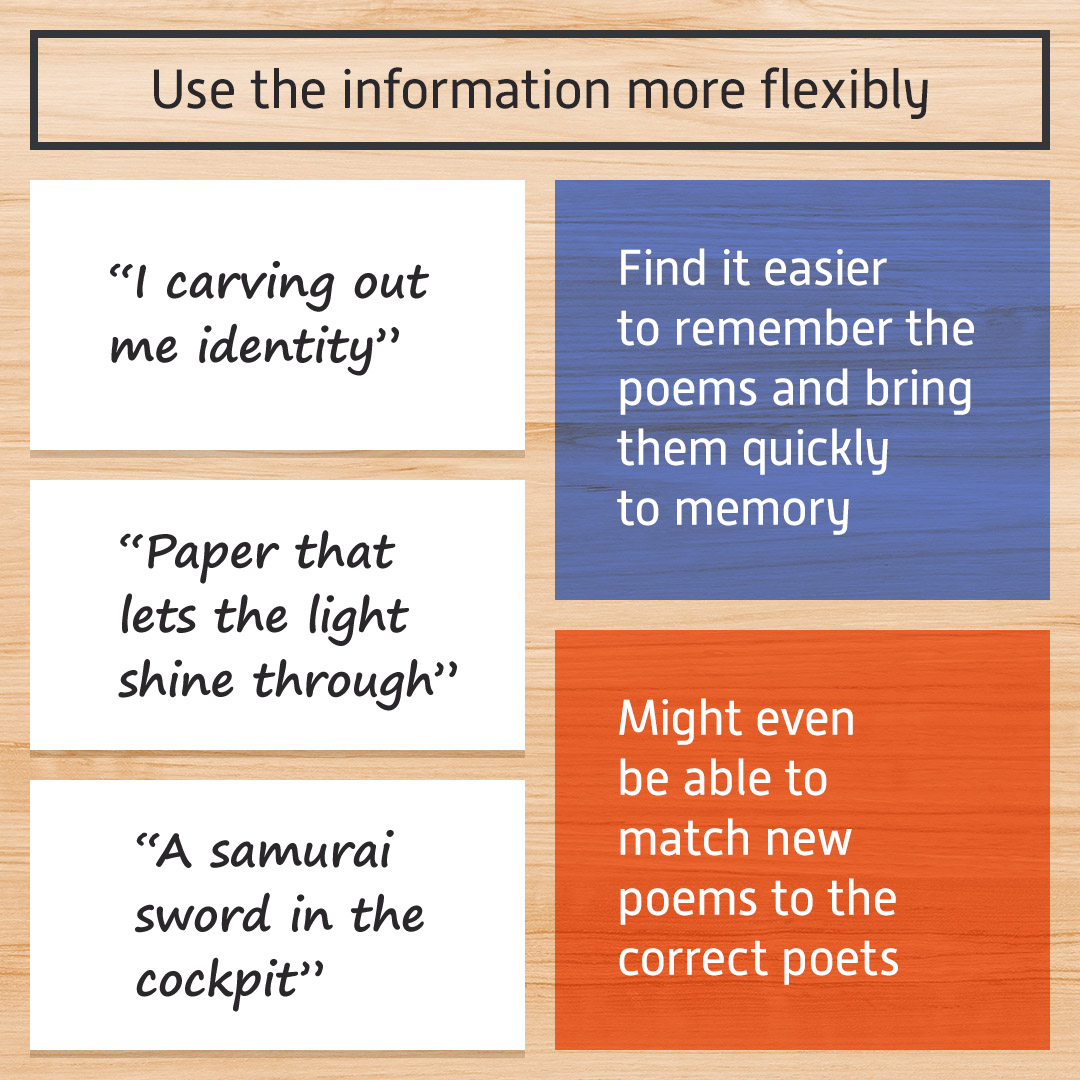 Teacher Introduction
Keeping fit and healthy
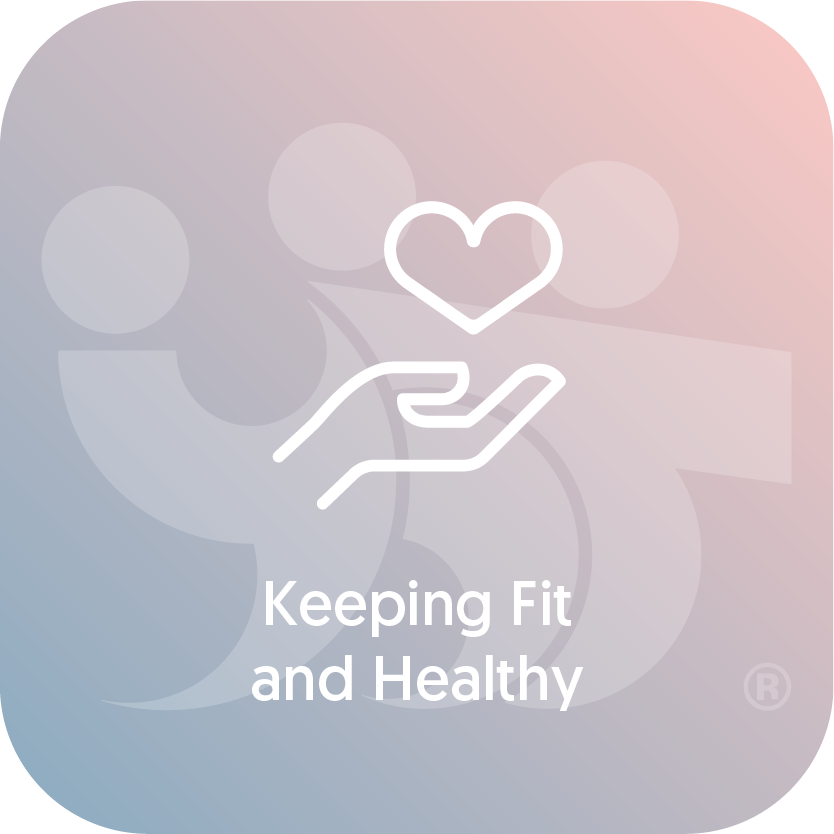 Keeping Fit & Healthy Pods are ideal to watch together and focus around techniques to cope with stress and the importance of a good night’s sleep
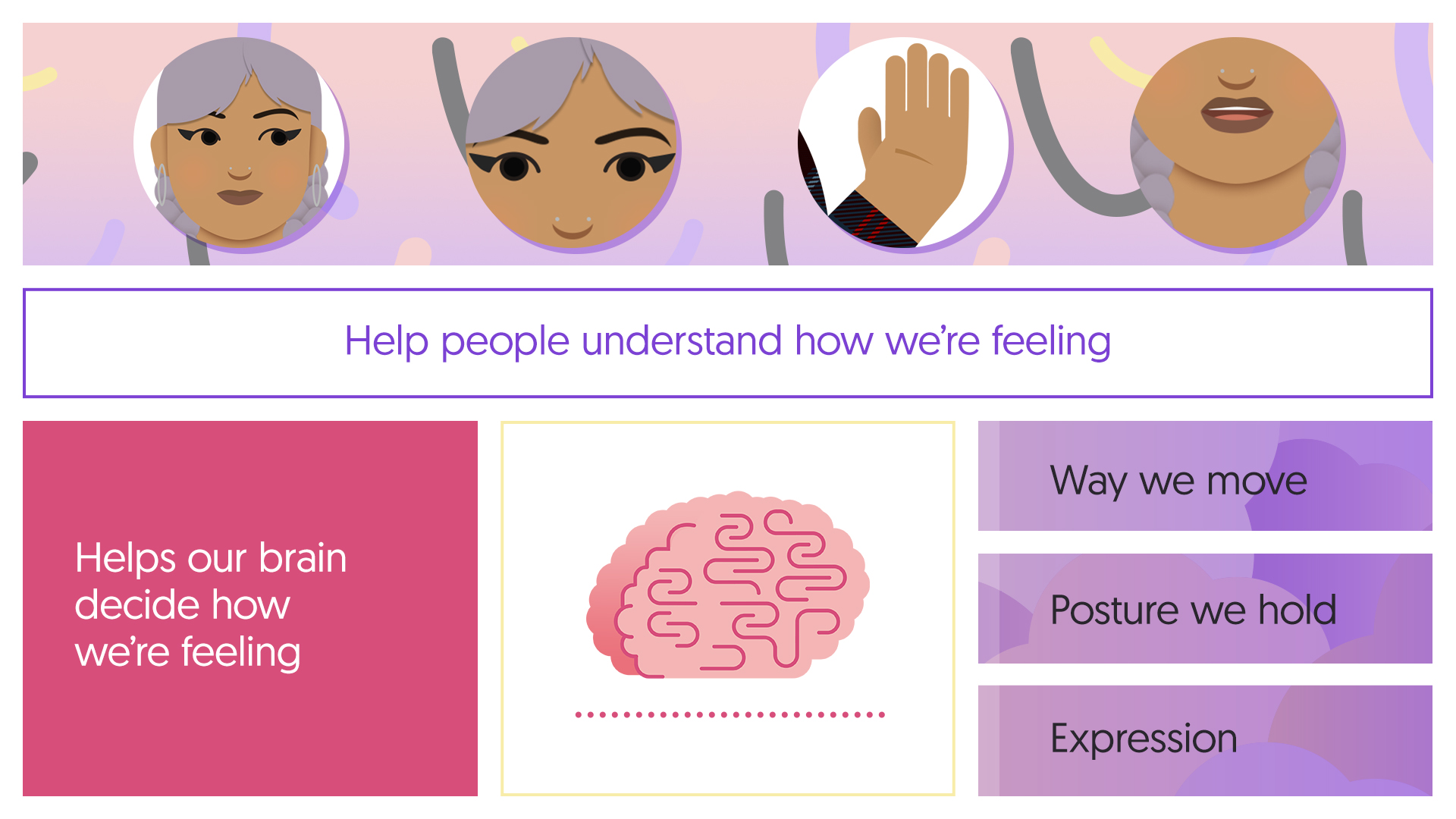 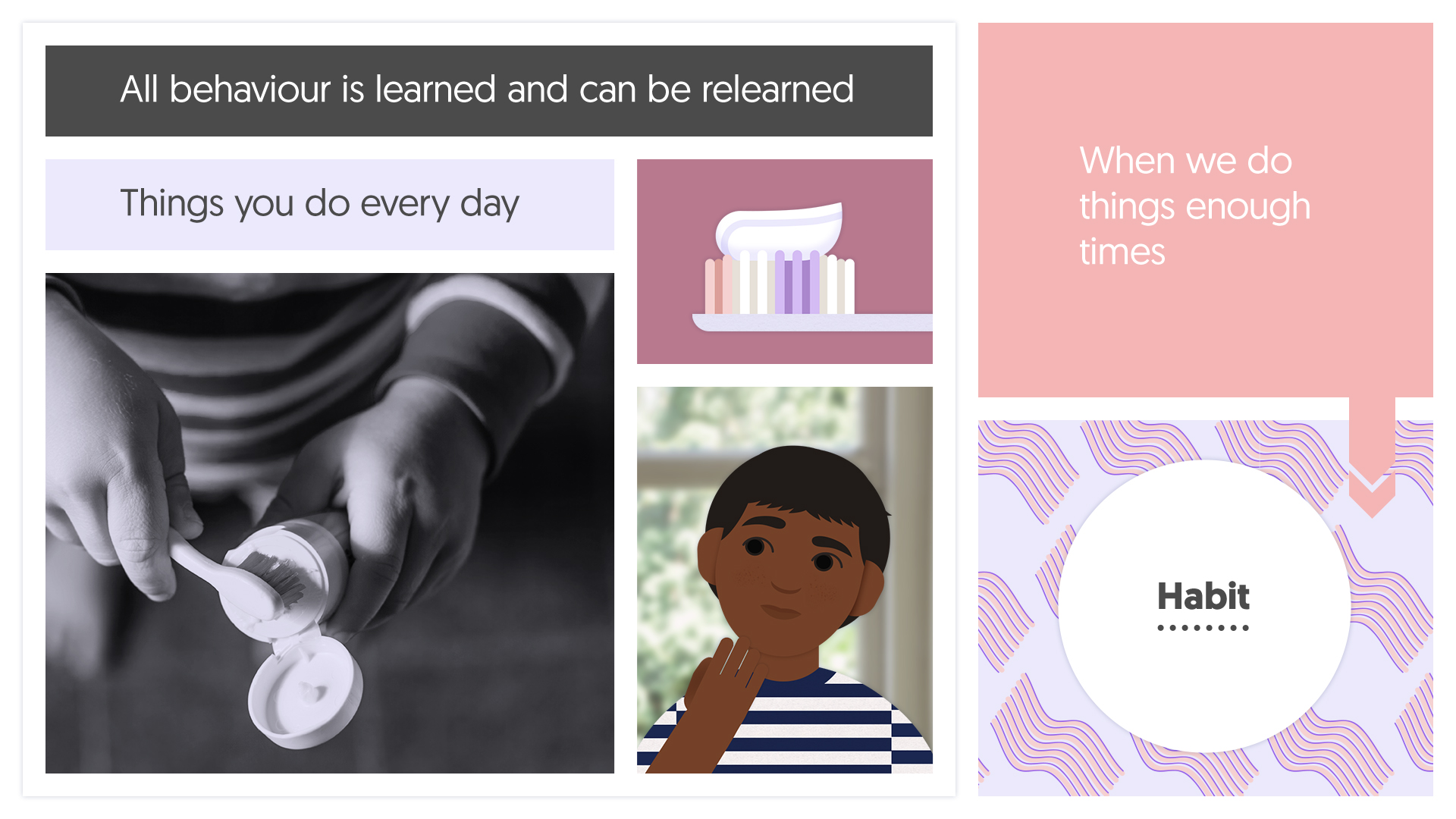 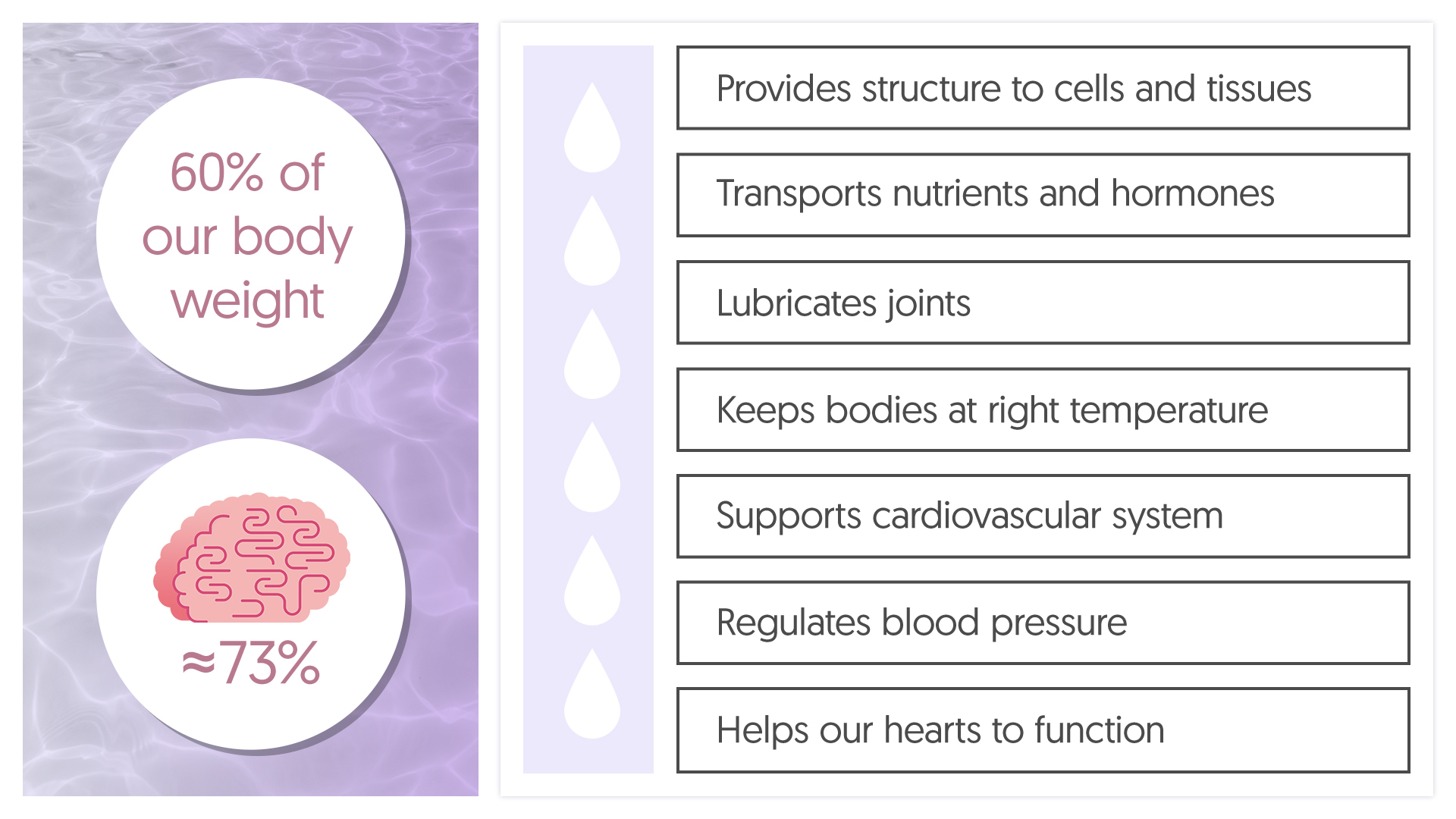 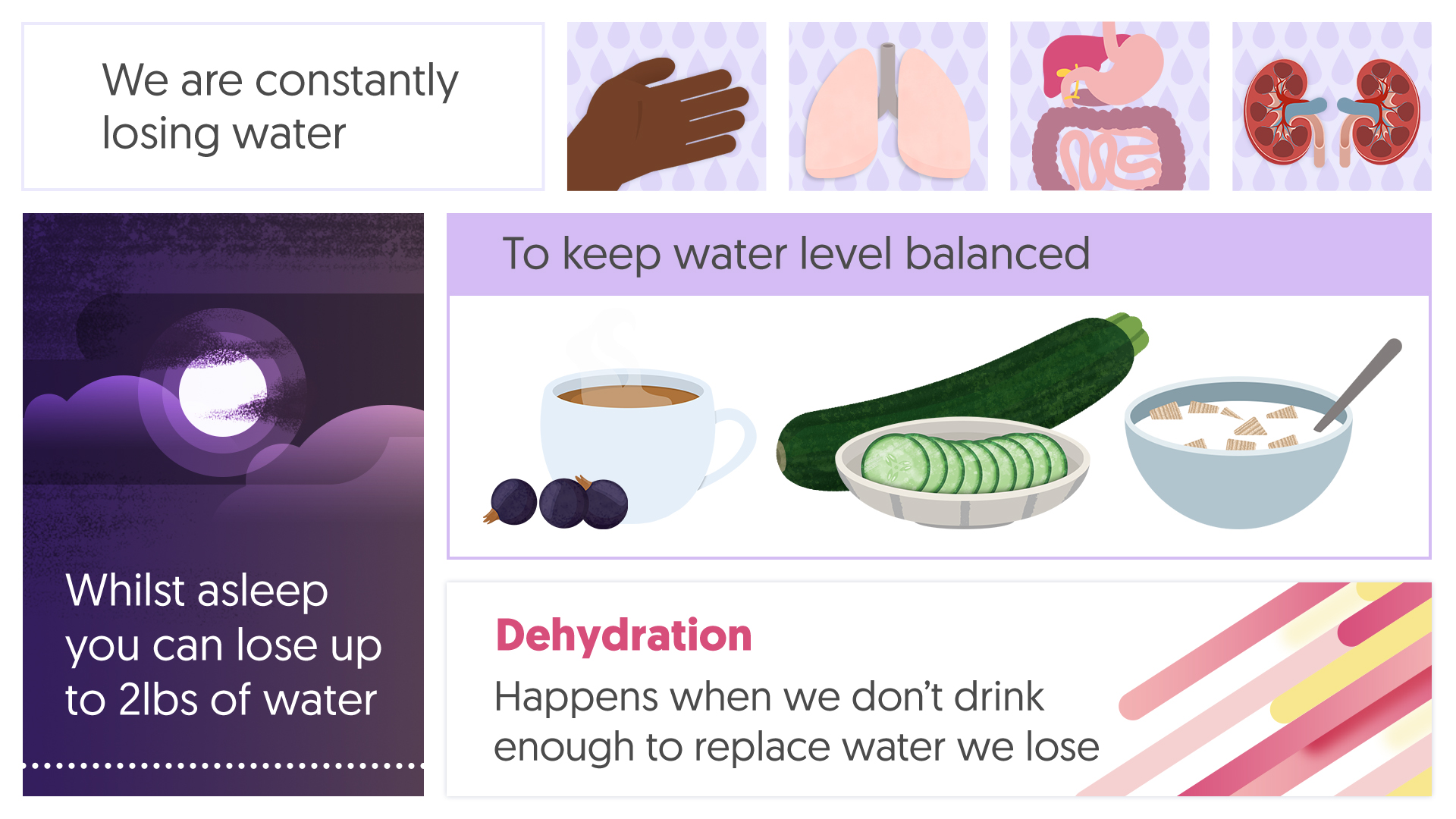 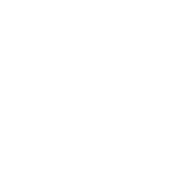 Teacher Introduction
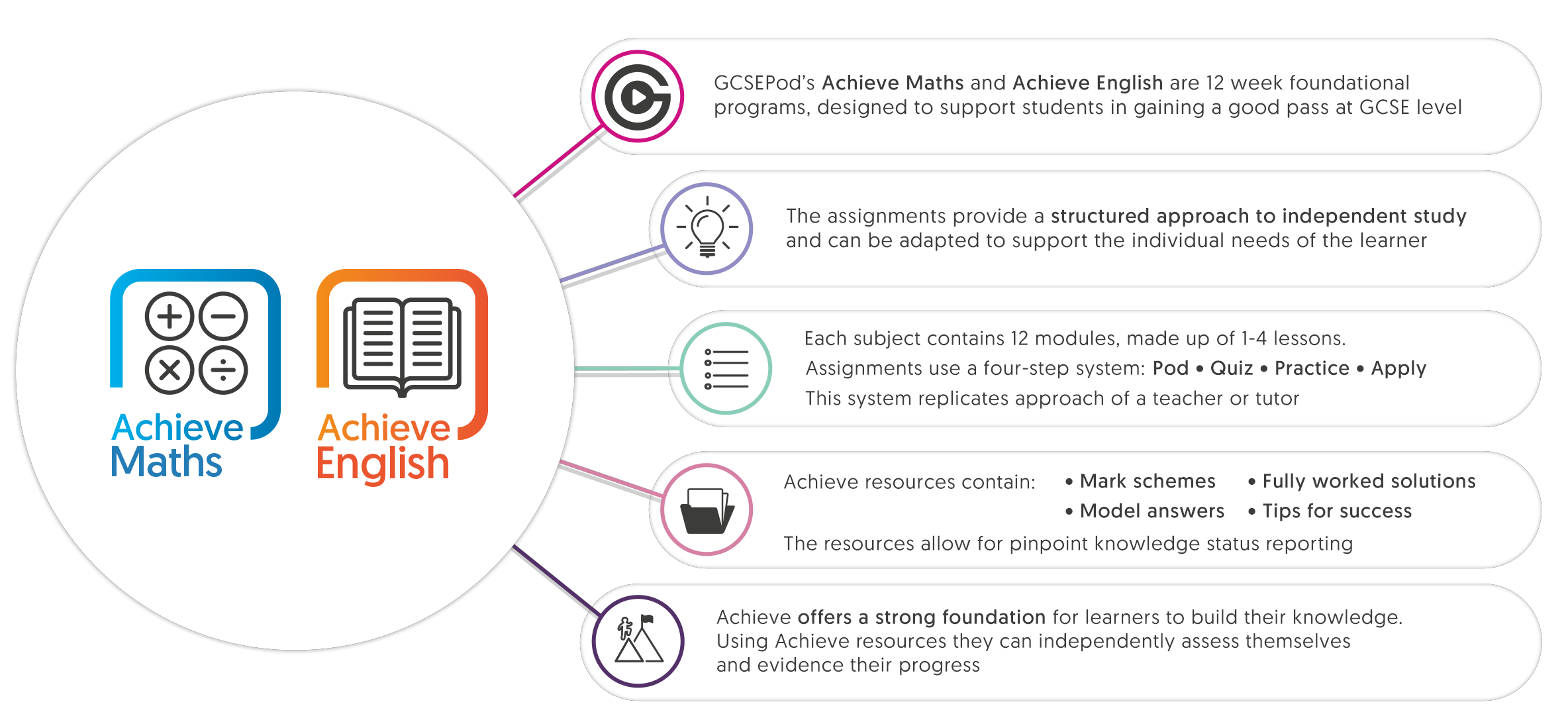 Is your child striving for a grade 4/5 or in KS3?
Teacher Introduction
Why it works!
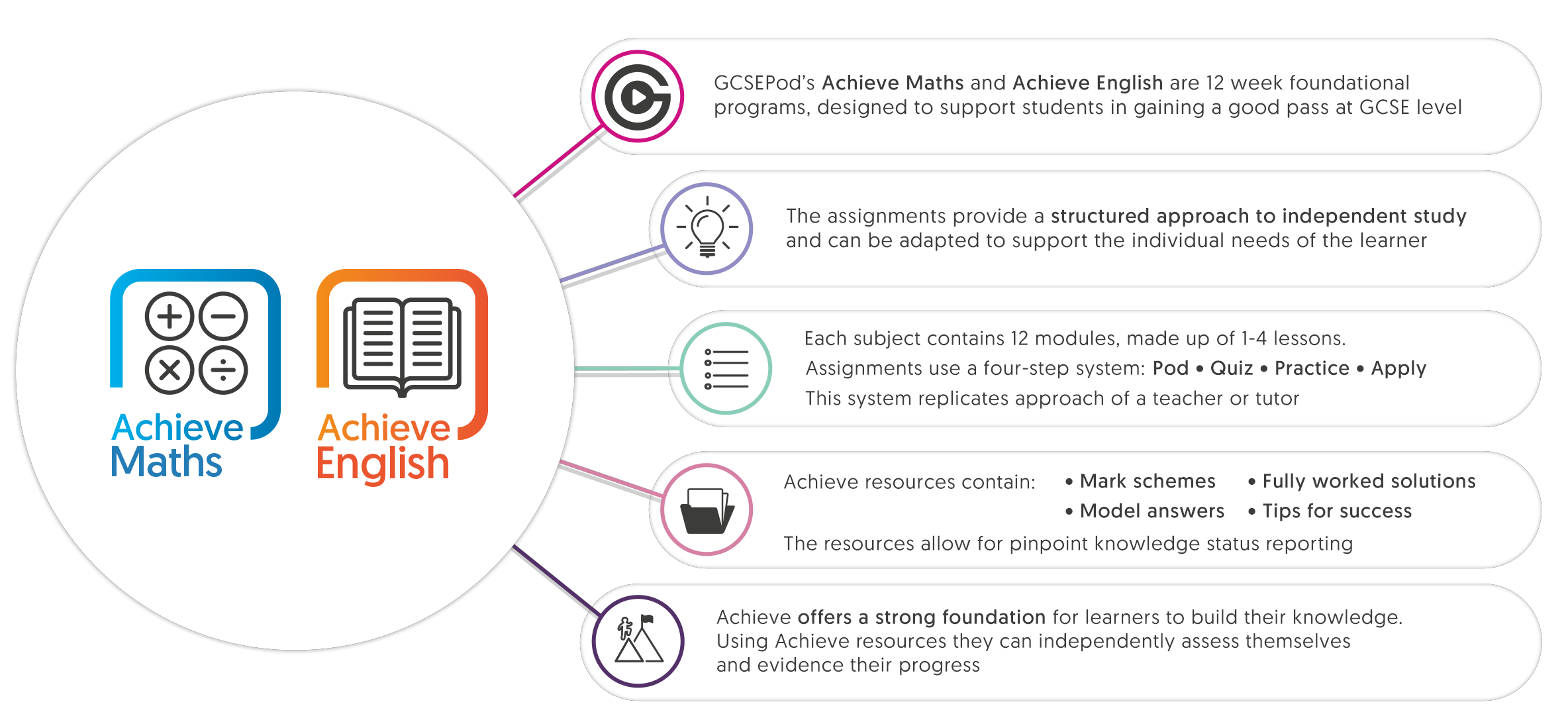 Year 11 Impact Analysis
On average, regular users of GCSEPod achieved
On average, 
the highest users achieved
Regular users of GCSEPod
achieve, on average
20
0.7
1
more 
Progress 8
points than 
non-users
grade 
higher per 
subject than 
non-users
Attainment 
8 points 
more than 
non-users
Teacher Introduction
Want to know more?
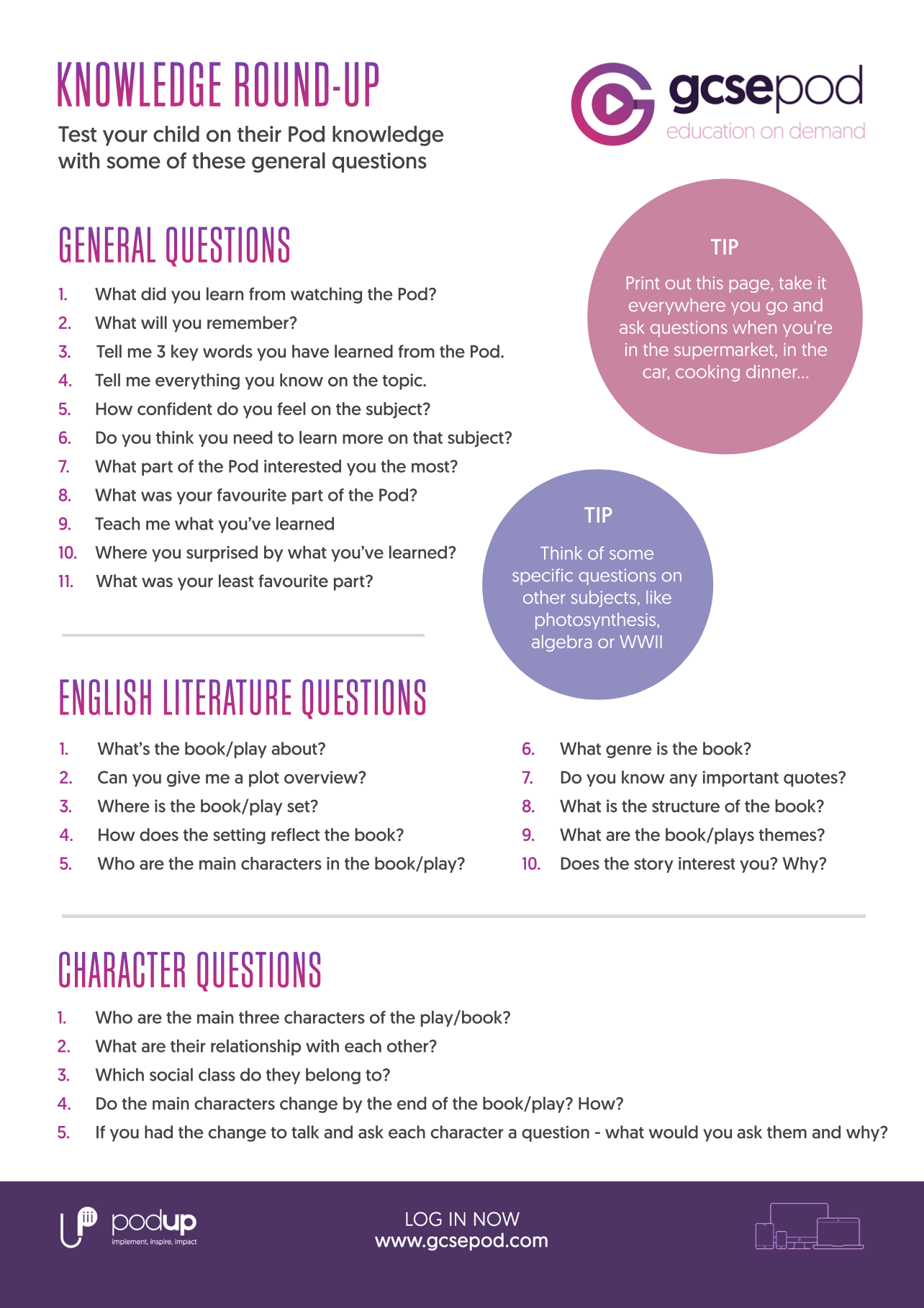 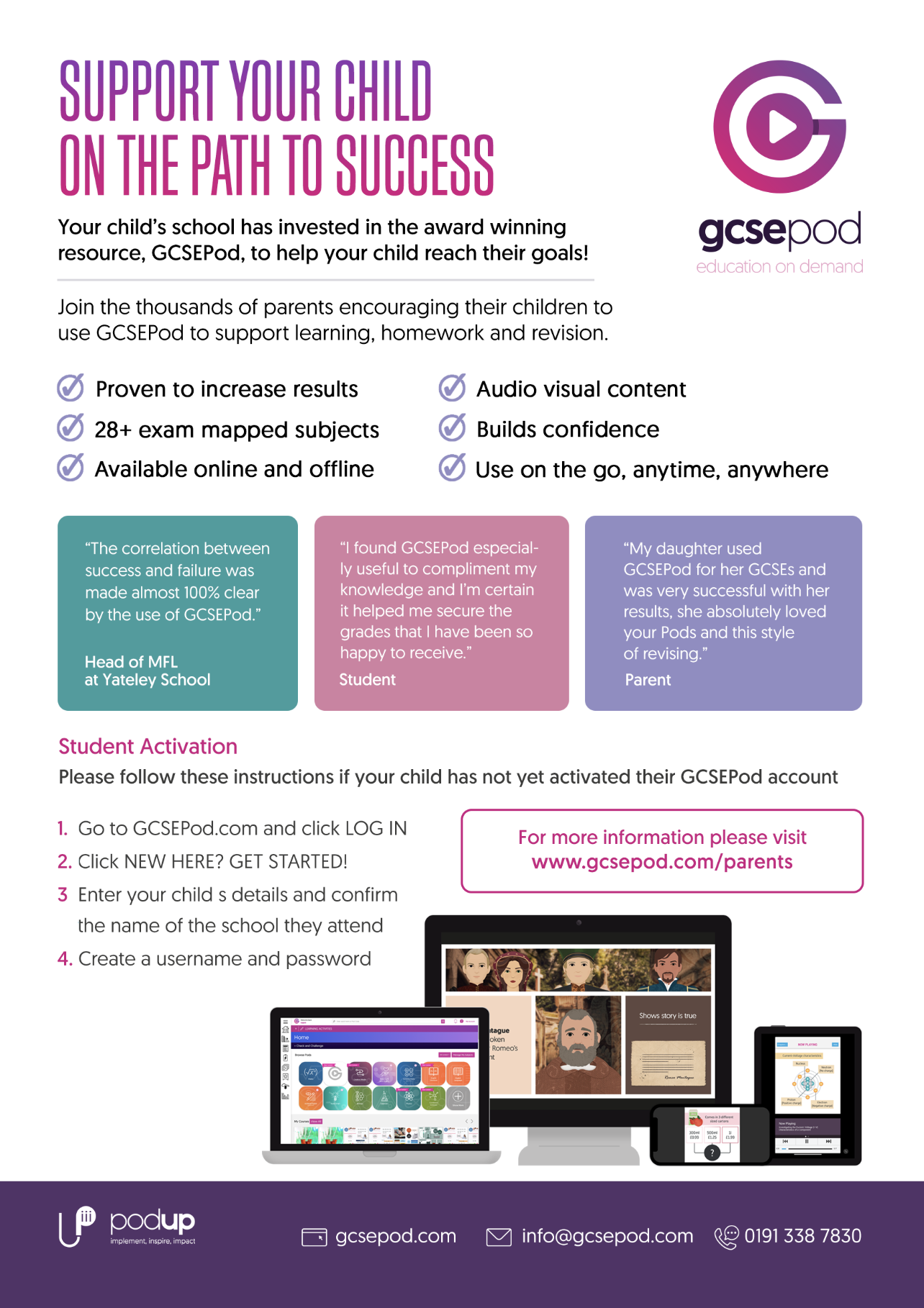 Visit www.gcsepod.com/parents to find out more and get exclusive access to additional resources that will help you support your child
Register on one of our free
parent/carers webinars to find out more
www.gcsepod.com/podup-presents-webinars/